CUPA Long White Coat Ceremony
Marching in
Marching in order
Students
Platform Party
Name Called
Podium
Blessing of Hands
Platform party Marching In
Coating
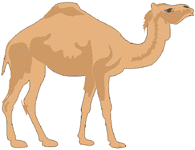 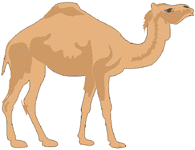 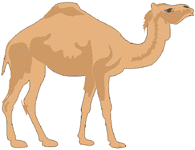 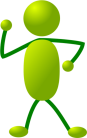 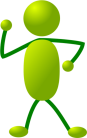 X  X  X  X  X  X  X  X  X  X  X  X  X  X  X  X  X  X  X X 
X  X  X  X  X  X  X  X  X  X  X  X  X  X  X  X  X  X  X X 
X  X  X  X  X  X  X  X  X  X  X  X  X  X  X  X  X  X  X X
X  X  X  X  X  X  X  X  X  X  X  X  X  X  X  X  X  X  X X 
X  X  X  X  X  X  X  X  X  X  X  X  X  X  X  X  X  X  X X 
X  X  X  X  X  X  X  X  X  X  X  X  X  X  X  X  X  X  X X 
X  X  X  X  X  X  X  X  X  X  X  X  X  X  X  X  X  X  X X 
X  X  X  X  X  X  X  X  X  X  X  X  X  X  X  X  X  X  X X
X  X  X  X  X  X  X  X  X  X 
X  X  X  X  X  X  X  X  X  X  
X  X  X  X  X  X  X  X  X  X   
X  X  X  X  X  X  X  X  X  X  
X  X  X  X  X  X  X  X  X  X
X  X  X  X  X  X  X  X  X  X  
X  X  X  X  X  X  X  X  X  X  
X  X  X  X  X  X  X  X  X  X 
X  X  X  X  X  X  X  X  X  X   
X  X  X  X  X  X  X  X  X  X
Students
Students walk in
CUPA Long White Coat Ceremony
Stage details
Name Called
Podium
Blessing of Hands
Coating
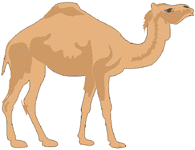 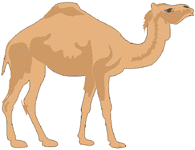 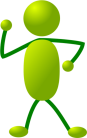 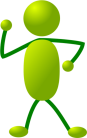 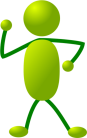 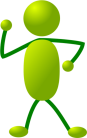 X  X  X  X  X  X  X  X  X  X  X  X  X  X  X  X  X  X  X X 
X  X  X  X  X  X  X  X  X  X  X  X  X  X  X  X  X  X  X X 
X  X  X  X  X  X  X  X  X  X  X  X  X  X  X  X  X  X  X X
X  X  X  X  X  X  X  X  X  X  X  X  X  X  X  X  X  X  X X 
X  X  X  X  X  X  X  X  X  X  X  X  X  X  X  X  X  X  X X 
X  X  X  X  X  X  X  X  X  X  X  X  X  X  X  X  X  X  X X 
X  X  X  X  X  X  X  X  X  X  X  X  X  X  X  X  X  X  X X 
X  X  X  X  X  X  X  X  X  X  X  X  X  X  X  X  X  X  X X
X  X  X  X  X  X  X  X  X  X  
X  X  X  X  X  X  X  X  X  X  
X  X  X  X  X  X  X  X  X  X 
X  X  X  X  X  X  X  X  X  X   
X  X  X  X  X  X  X  X  X  X
X  X  X  X  X  X  X  X  X  X 
X  X  X  X  X  X  X  X  X  X  
X  X  X  X  X  X  X  X  X  X   
X  X  X  X  X  X  X  X  X  X  
X  X  X  X  X  X  X  X  X  X
Students
CUPA Long White Coat Ceremony
Marching out
Marching out order
Platform Party
Students
Name Called
Podium
Platform party Marching Out
Blessing of Hands
Coating
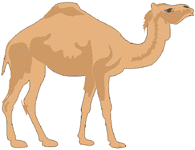 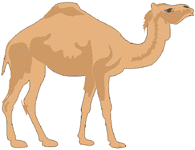 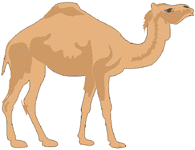 X  X  X  X  X  X  X  X  X  X  X  X  X  X  X  X  X  X  X X 
X  X  X  X  X  X  X  X  X  X  X  X  X  X  X  X  X  X  X X 
X  X  X  X  X  X  X  X  X  X  X  X  X  X  X  X  X  X  X X
X  X  X  X  X  X  X  X  X  X  X  X  X  X  X  X  X  X  X X 
X  X  X  X  X  X  X  X  X  X  X  X  X  X  X  X  X  X  X X 
X  X  X  X  X  X  X  X  X  X  X  X  X  X  X  X  X  X  X X 
X  X  X  X  X  X  X  X  X  X  X  X  X  X  X  X  X  X  X X 
X  X  X  X  X  X  X  X  X  X  X  X  X  X  X  X  X  X  X X
X  X  X  X  X  X  X  X  X  X 
X  X  X  X  X  X  X  X  X  X  
X  X  X  X  X  X  X  X  X  X   
X  X  X  X  X  X  X  X  X  X  
X  X  X  X  X  X  X  X  X  X
X  X  X  X  X  X  X  X  X  X  
X  X  X  X  X  X  X  X  X  X  
X  X  X  X  X  X  X  X  X  X 
X  X  X  X  X  X  X  X  X  X   
X  X  X  X  X  X  X  X  X  X
Students
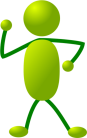 Students walk out, go straight to steps of Taylor Hall
Information for Students
Wear coat on right arm
Make sure coat is unbuttoned
You will receive your name card before you are seated
One student and one coater per chair
Follow the Usher’s instructions
Go up the stairs at the stage
Go onto the stage
Go to first camel
Give your name card to name caller at the 1st podium
Information for Students con’t
Wait for your name to be called and walk to second camel
Once at 2nd camel, give coat to your coater, turn and get coated
Walk in front of the large podium
Go to the next camel and receive blessing of hands or simply shake hands
Go down the steps on the other side of the stage
Return to your row and be seated
When the ceremony is over, benediction will be provided. As soon as Amen is said music will start the recessional, you are to remain in place until the platform party has exited the stage. Your ushers will direct you on when to exit.
Once exited, you are to immediately go to the steps of Taylor Hall for class photo.